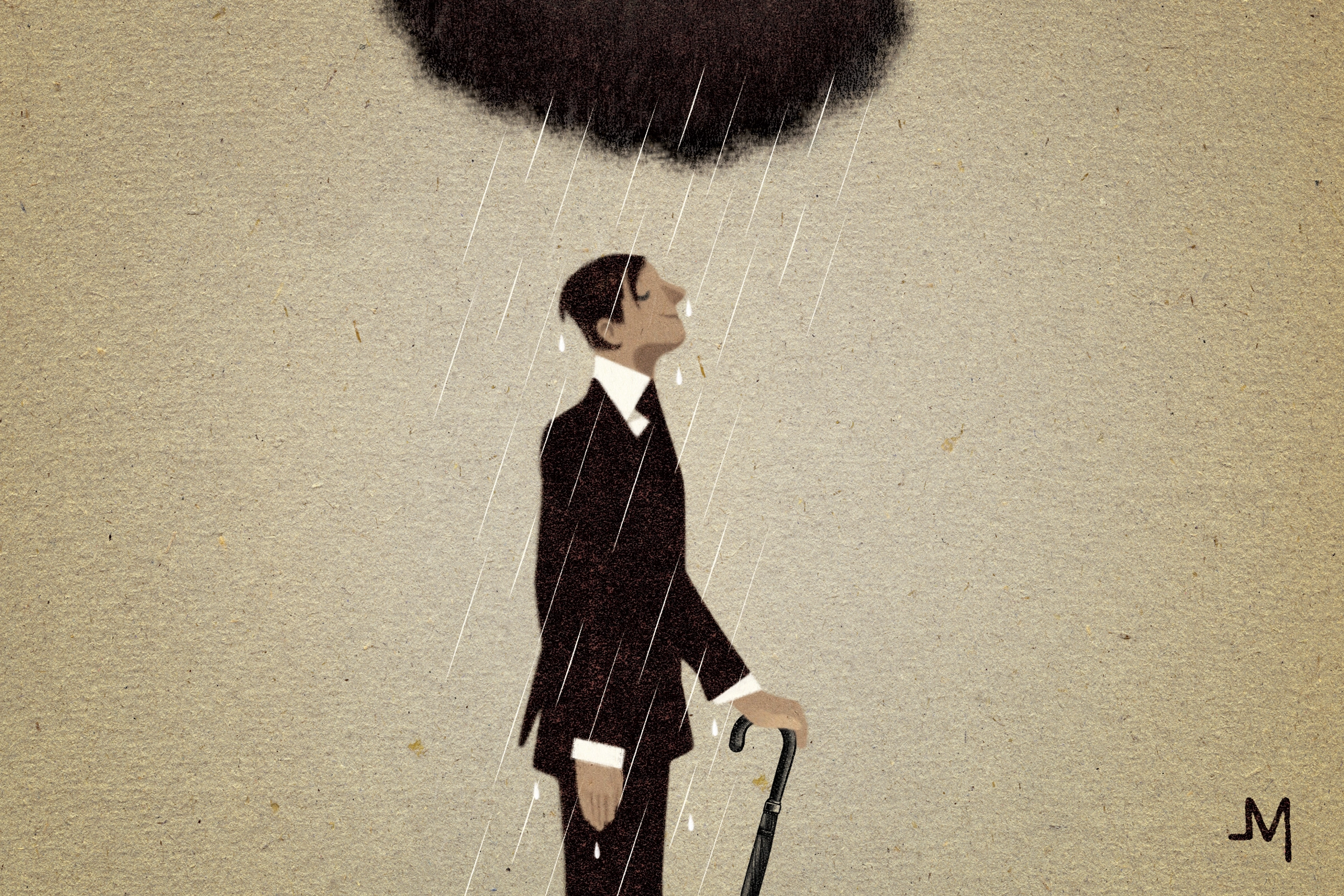 What Is It All For?
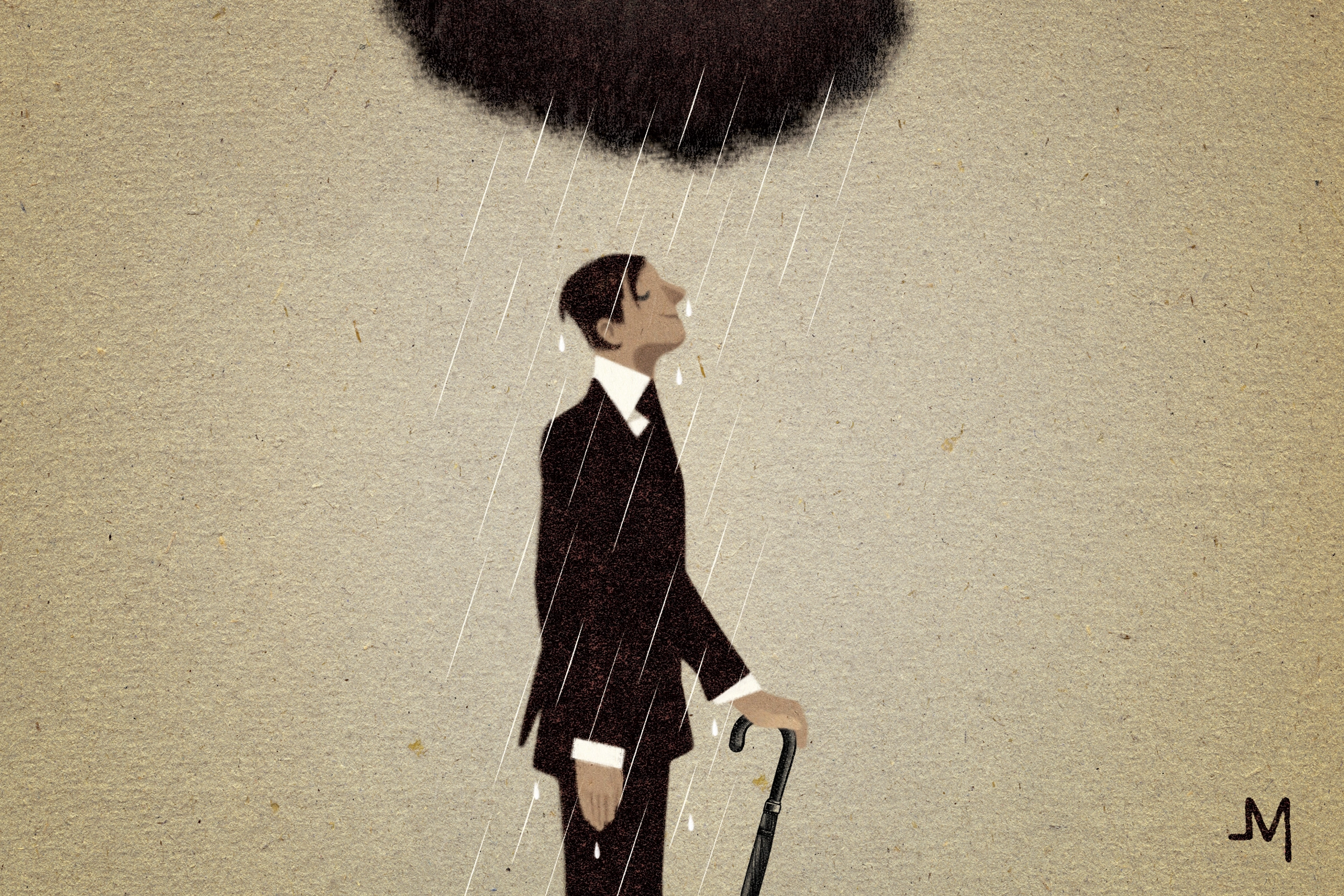 Two Answers
One from the world -
It all means nothing, it’s all for nothing.
One from God -
There is purpose in our pain and meaning in our suffering.
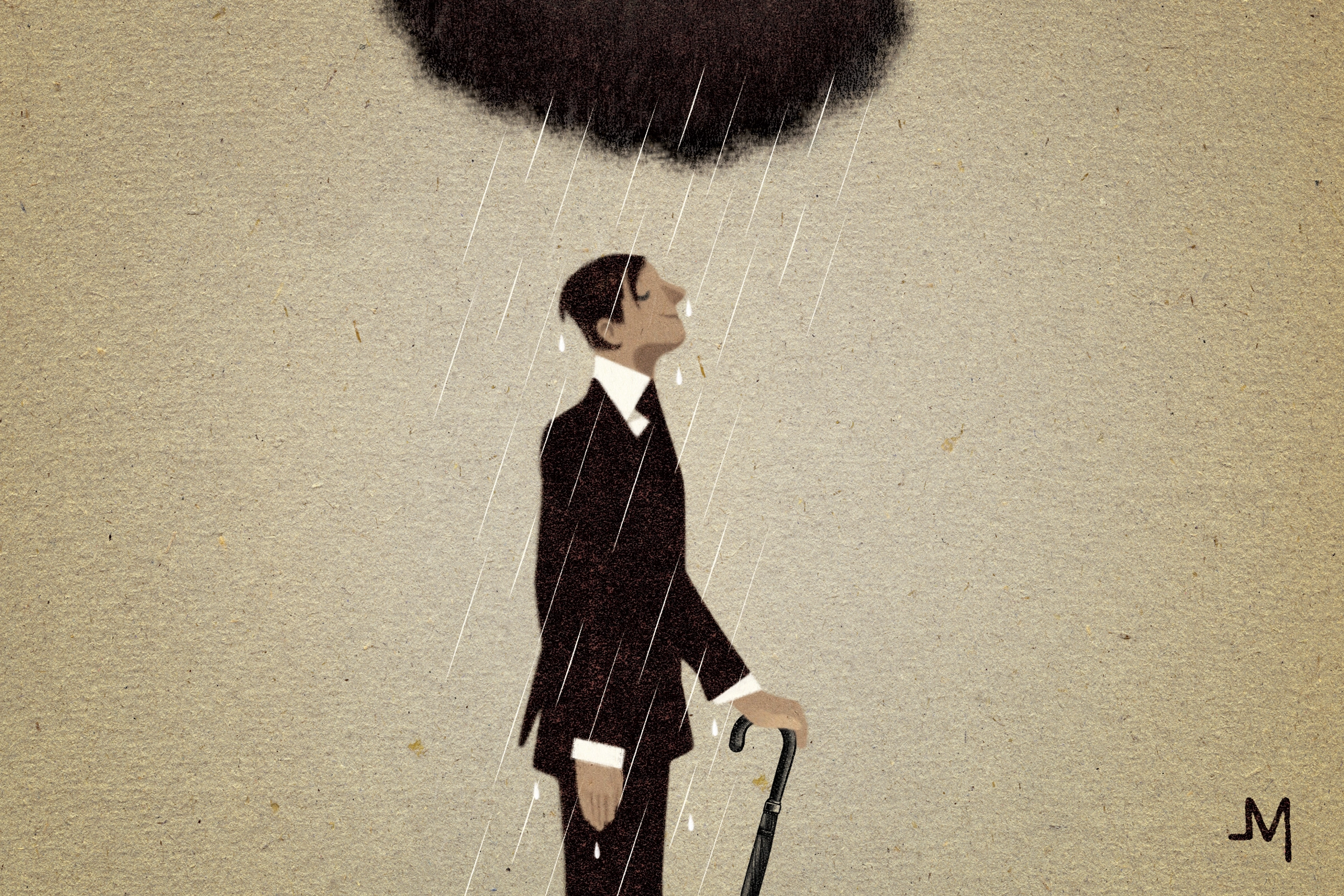 3 Key Passages
Hebrews 12.3-11, James 1.2-4 – Suffering is for our own good.
2 Cor 1.3-7 – Suffering is for the good of others.
2 Cor 1.8-10 – Suffering is for the glory of God.
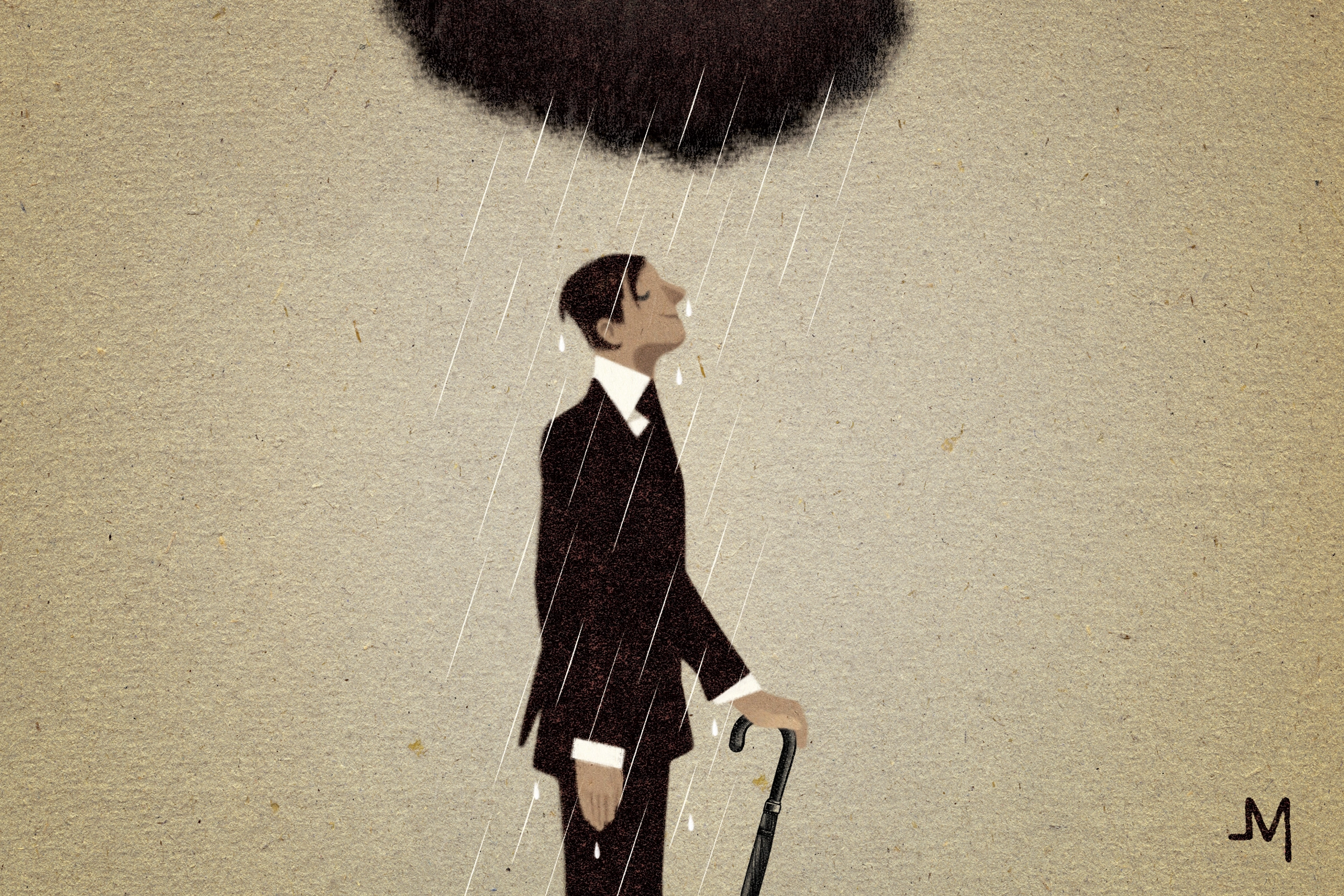 Revelation 21.4
One day, all of this suffering will pass. Wait eagerly for that day.